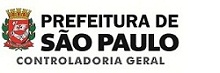 Lei 12.846/13
Regulamentação Municipal
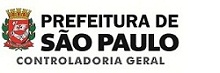 Dados sobre a Lei 12.846
Pontos Polêmicos
Decreto Municipal SP 
e  modelo FOCCOSP
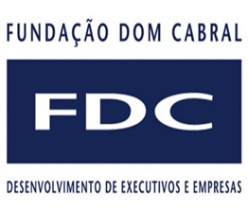 Credibilidade da Lei 12.846
Em minha opinião, a Lei 12.846 é uma medida essencial no combate à corrupção e será decisiva para a elevação do padrão ético da relação entre os setores público e privado 
e na preservação de um ambiente competitivo saudável.
100% do faturamento 
advindos do setor público:
A credibilidade cai para  33%
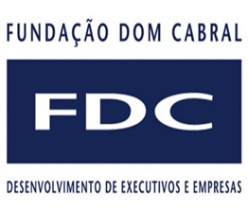 Há  programa de compliance? 
Se sim, há quanto tempo?
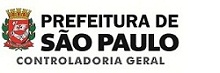 Principais Pontos da Regulamentação
Decreto Municipal 55.107/13
Modelo do FOCCOSP
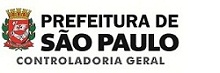 Competência Centralizada
Respeito ao Princípio Federativo – Interesse local
Riscos da competência pulverizada 
  5.570 municípios x 10 secretarias x delegação =  Mais de 110 mil pessoas
Vantagens:
Segurança jurídica – Previsibilidade
Capacitação dos servidores
Facilita o controle social e do MP
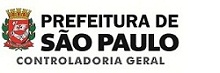 Rito Processual
Processo célere e seguro:
Um único recurso ( Lei de Processo Administrativo )
Pedido de reconsideração: 2 hipóteses
		- Indeferimento de produção de provas
		- Suspensão cautelar de ato / processo
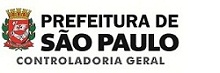 Comissão Processante
3 servidores estáveis
Alegações Finais
PJ é a última a falar nos autos
Obs.: Dúvida - §2º Art. 5º do Decreto Federal 8.420
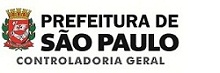 Mensuração da Sanção
Art. 21 do Decreto Municipal 55.107/14
  Opção por um texto mais aberto. 
  Ex: ofensa aos planos e metas da administração pública.
Compliance
Alinhamento com o Decreto Federal 8.420
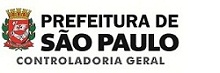 As PJs devem se preparar para a seguinte pergunta:
?
O que foi feito 
para evitar o ilícito
Compliance não é um mero checklist, requer efetividade.
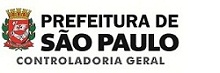 Compliance: Pontos Importantes
Corrente doutrinária de defesa: excludente de responsabilidade 
   (ausência de previsão na Lei 12.846)
As PJs devem manter registros (Gestão documental)
Compliance  - Capacitação de servidores
    Programa de fachada x Programa efetivo
    Fazer constar no relatório as falhas encontradas.
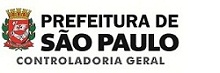 Pontos Polêmicos da Lei
Responsabilidade Objetiva x Pessoa Física
A aplicação das sanções pelas entidades da administração indireta de direito privado. Impossibilidade (Vicente Greco)
Obs.: Problema superado com a centralização da competência.
Comunicação ao MP: art. 15 da Lei 12.846 x art. 15 da LIA
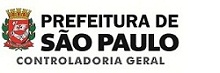 Acordo de Leniência x LIA
Art. 17 § 1º  Lei 8.429
Vedação de transação, acordo ou conciliação nas ações de improbidade.
Caso concreto  CGM - São Paulo.
Quem ganhou com a vedação?
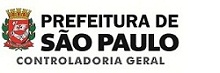 Cuidado com a Doutrina
Não há concurso necessário com agente público para todos os ilícitos.
Consumação do ilícito previsto no Art. 5 inciso I: 
Prometer, oferecer ou dar, direta ou indiretamente, vantagem indevida a agente público, ou a terceira pessoa a ele relacionada.
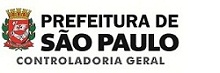 Considerações Finais
“Compliance não é idéia de gringo”.
Promoção de um ambiente de integridade.
Melhoria na confiança - Público x Privado.
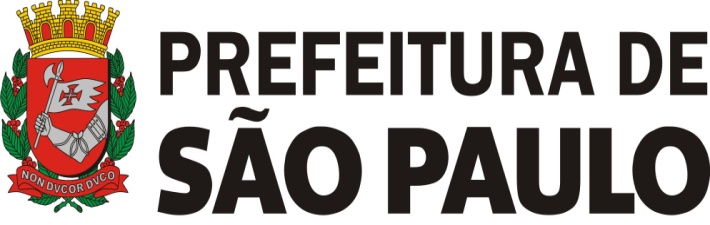 Controladoria Geral do Município